ÁREA DE PRISMAS Y CILINDROS
Profesora:  Patricia Mena Catalán
¿QUÉ ES UN PRISMA?
Un prisma es un poliedro que tiene dos caras iguales y paralelas llamadas bases y sus caras laterales son paralelogramos.
Algunos ejemplos de prismas
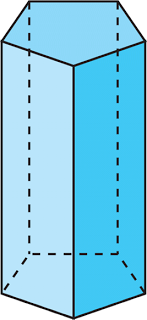 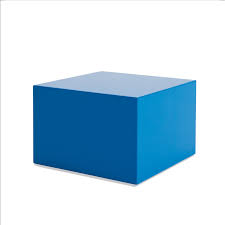 Prisma de base pentagonal
Tiene 2 caras basales pentagonales y 5 caras laterales rectangulares
Prisma de base triangular
Tiene 2 caras basales triangulares y 3 caras laterales rectangulares
Prisma de base cuadrada
Tiene 2 caras basales cuadradas y 4 caras laterales rectangulares
Área de un Prismaá
En términos generales, el área total de superficie de un prisma es: la suma de las áreas de sus caras laterales y sus dos bases.
El Cilindro
Es un cuerpo geométrico generado al girar uno de los lados del rectángulo.
Red del cilindro
ÁREA DE UN CILINDRO
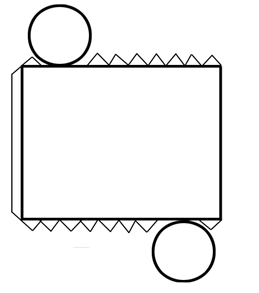 Si observamos la red de este cuerpo geométrico, podríamos decir con seguridad que:
Área cilindro = Área rectángulo + 2 veces el área del círculo
ÁREA DEL CILINDRO
Finalmente llegamos a la fórmula:
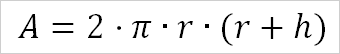 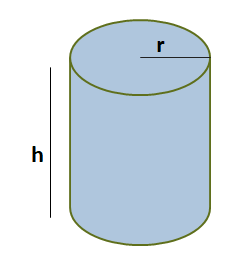 EJERCITA
I)  Encuentra el área de los siguientes prismas
1)                                                                     2)
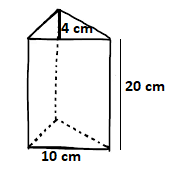 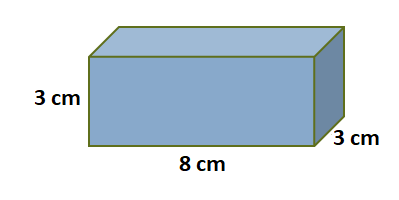 SOLUCIONES
1) A = 114 cm²          2) A = 640 cm²
II) Encuentra el área de los siguientes cilindros

1)   h = 12 cm,;  r = 2 cm            2) h = 22 cm.
                                                         r = 8 cm
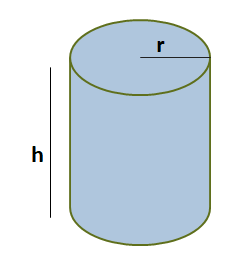 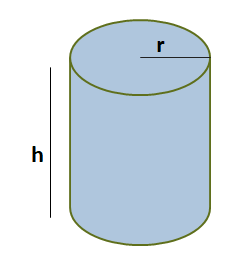 SOLUCIONES
1) A = 175,84 cm²          2) A = 1.507,2 cm²
ESO ES TODO POR AHORA
Espero que les haya servido